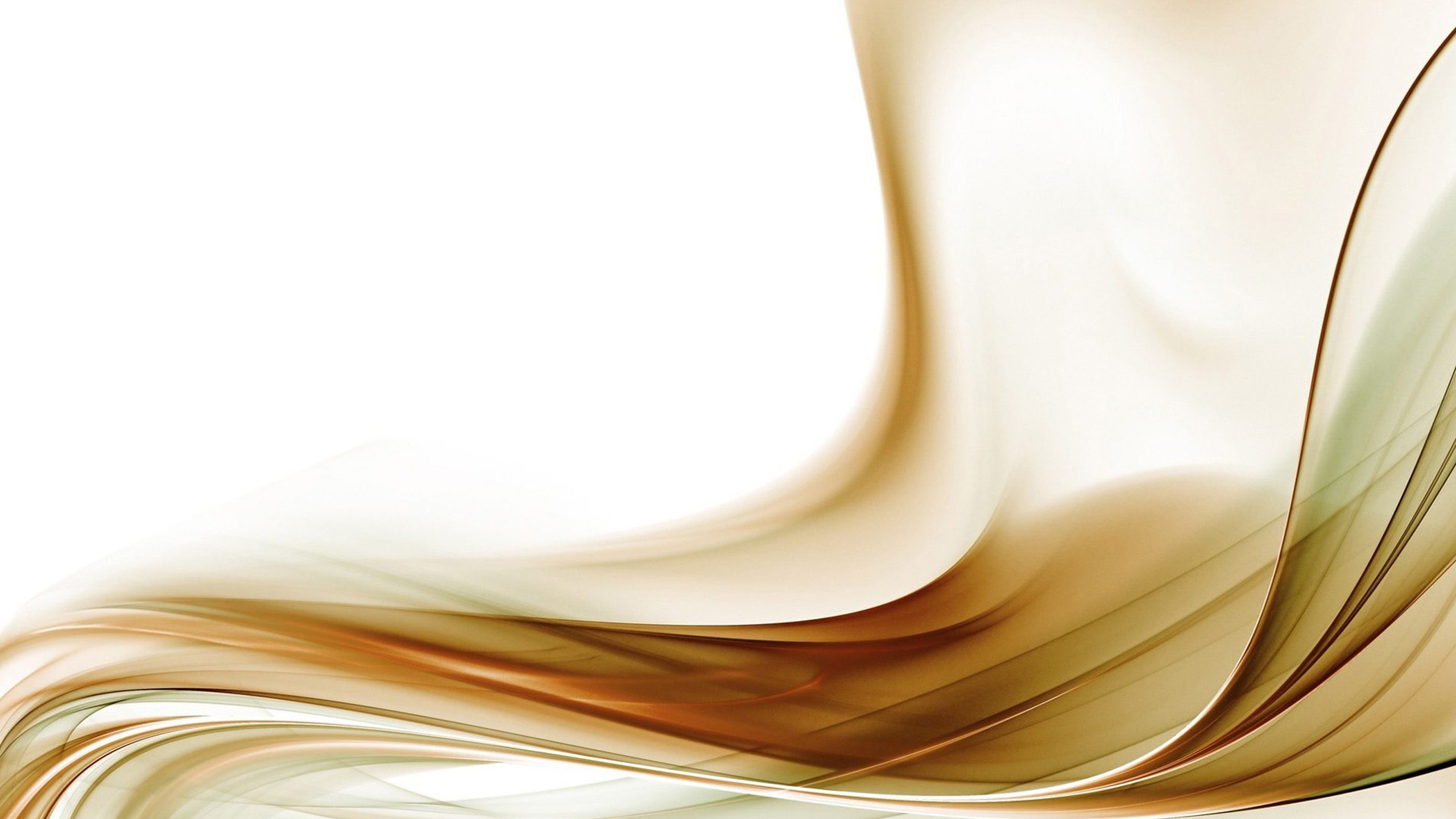 你明白
　你所念的嗎？　　　　　　　　　　　　
　　　　　　
　使徒行傳　8章26-39節
2019年3月9日
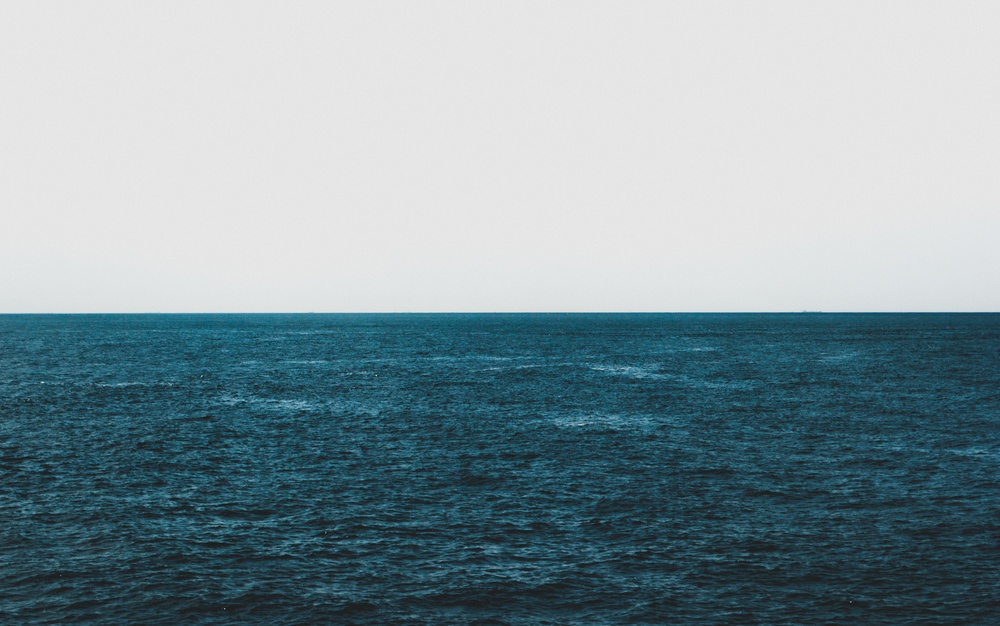 (1) 尋找傳福音的機會
        （使徒行傳8章26-31節）
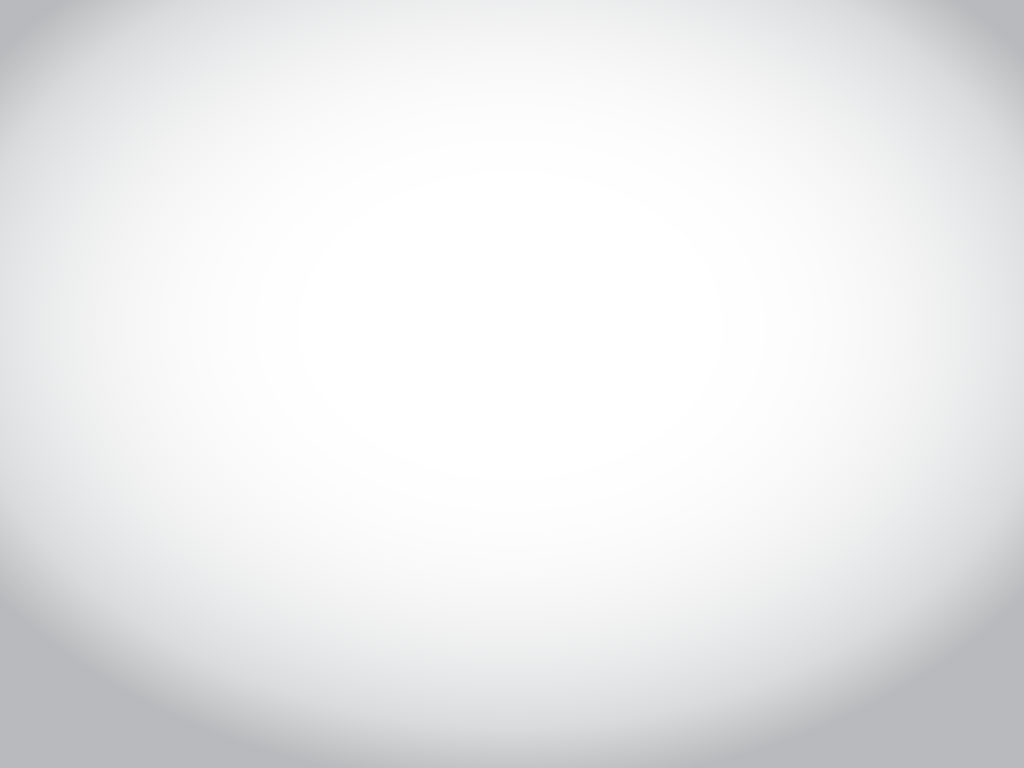 1. 尋找信仰

8:26 有主的一個使者對腓利說：『起來！向南走，往那從耶路撒冷下迦薩的路上去。』那路是曠野。27 腓利就起身去了。不料，有一個埃塞俄比亞人，是個有大權的太監，在埃塞俄比亞女王甘大基的手下總管銀庫，他上耶路撒冷去禮拜。
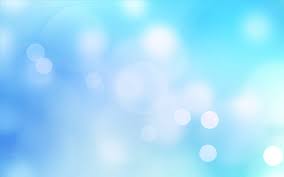 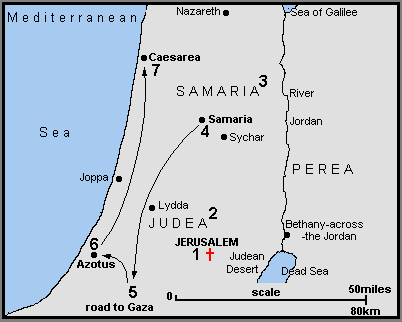 腓利傳道之路
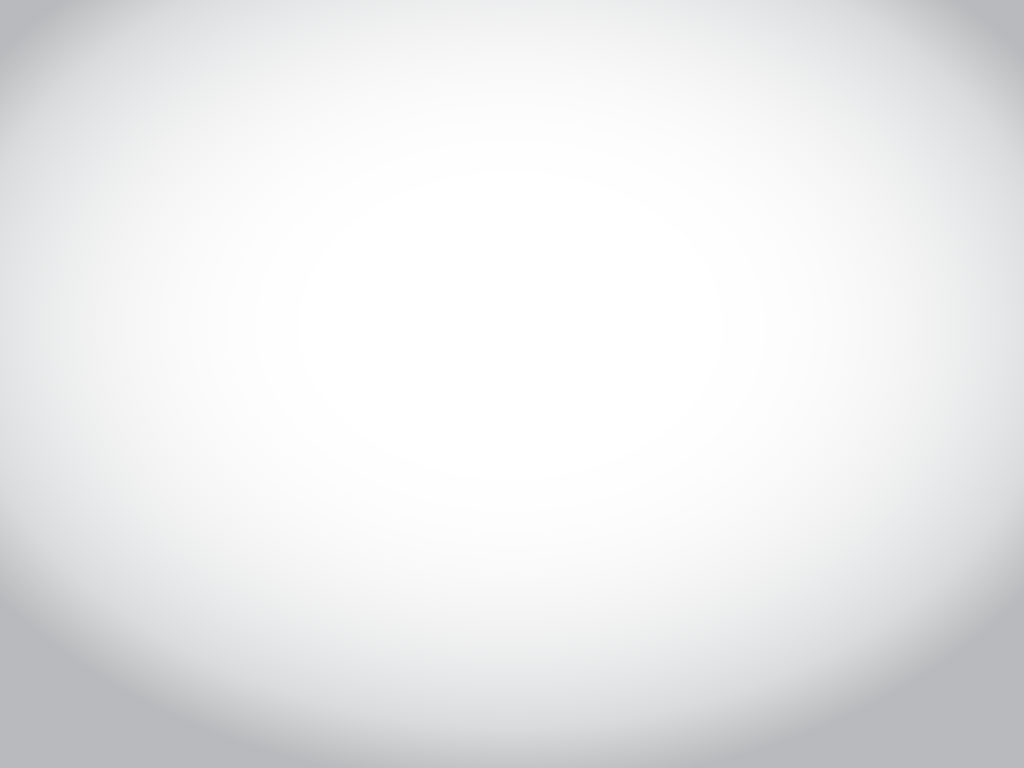 1. 尋找信仰

28 回程中，他坐在車上，正念着以賽亞先知的書，29 聖靈對腓利說：『你去！靠近那車走。』30 腓利就跑到太監那裏，聽見他正在念以賽亞先知的書，就說：『你明白你所念的嗎？』 31 他說：『沒有人指教我，怎能明白呢？』於是他請腓利上車，與他同坐。
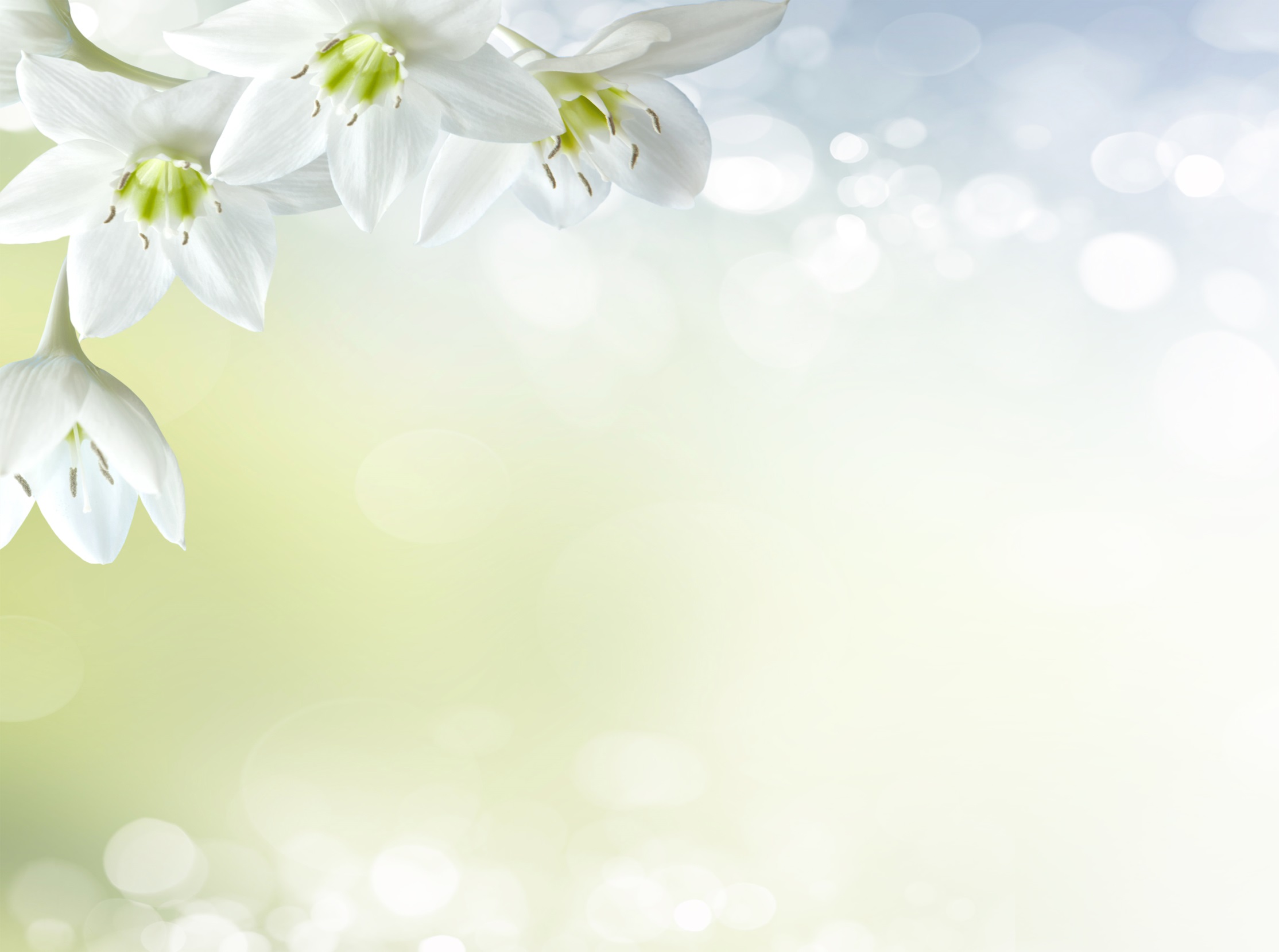 腓利在他車旁問他，
　是否明白聖經所說的話：
「你明白你所念的嗎？」

只要願意尋找，
　　你也可以明白
　　　　上帝對你人生的心意。
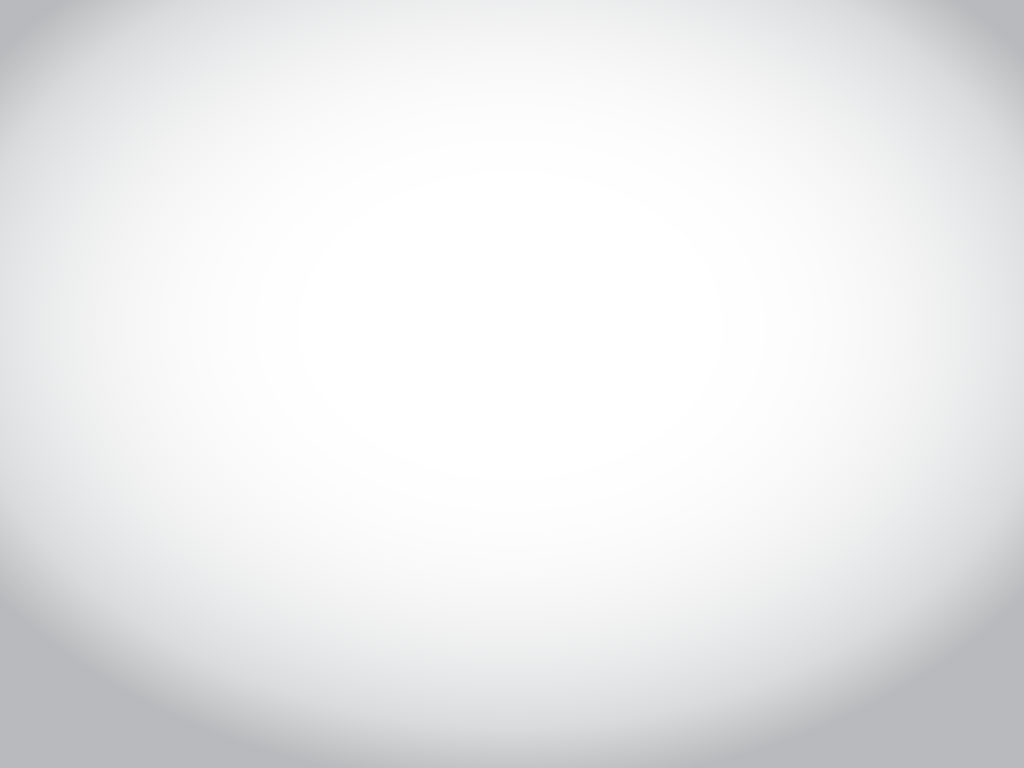 信仰對人生的挑戰
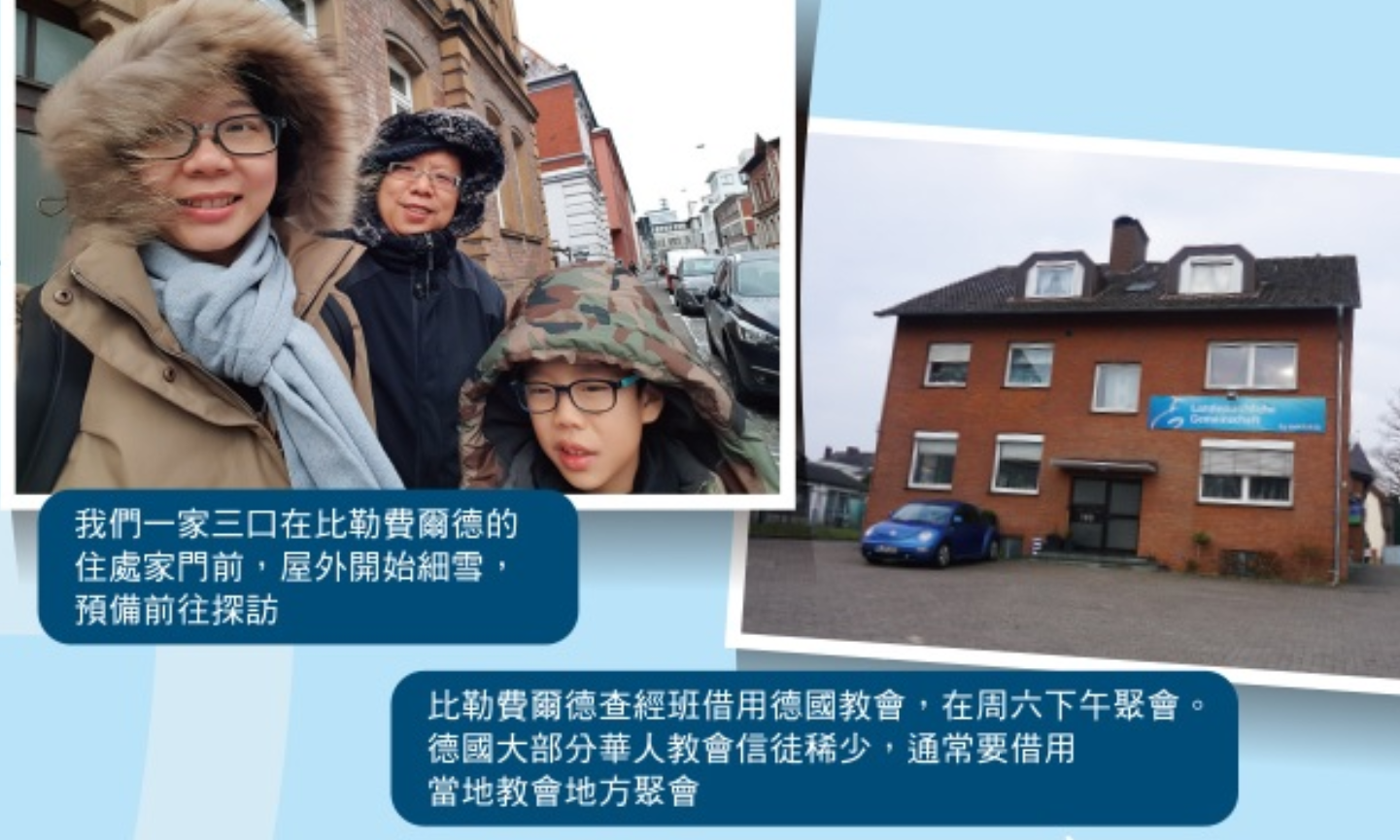 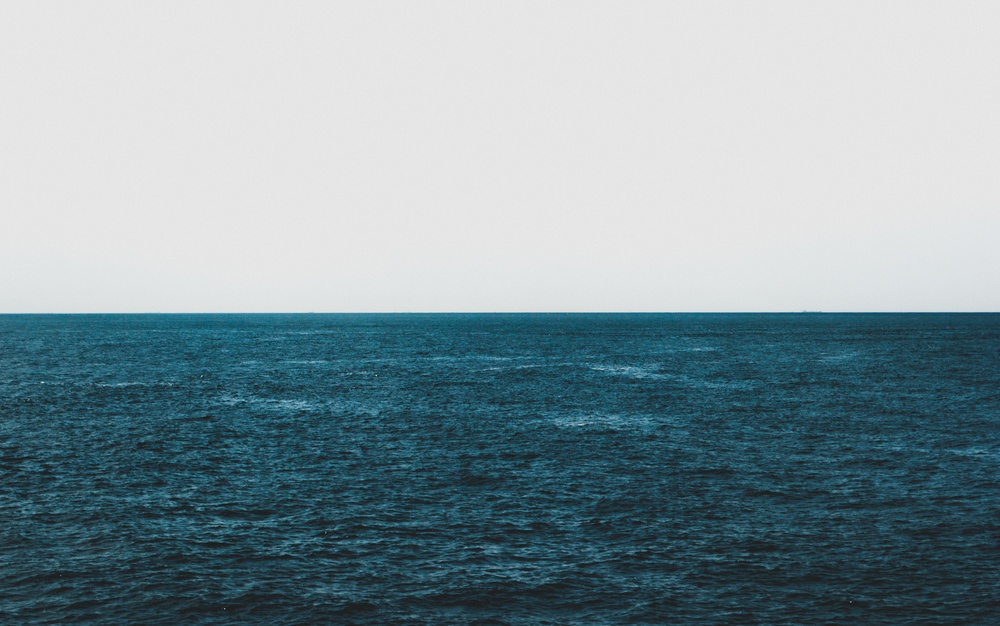 (2) 培育下一代的門徒
　　（使徒行傳8章32-35節）
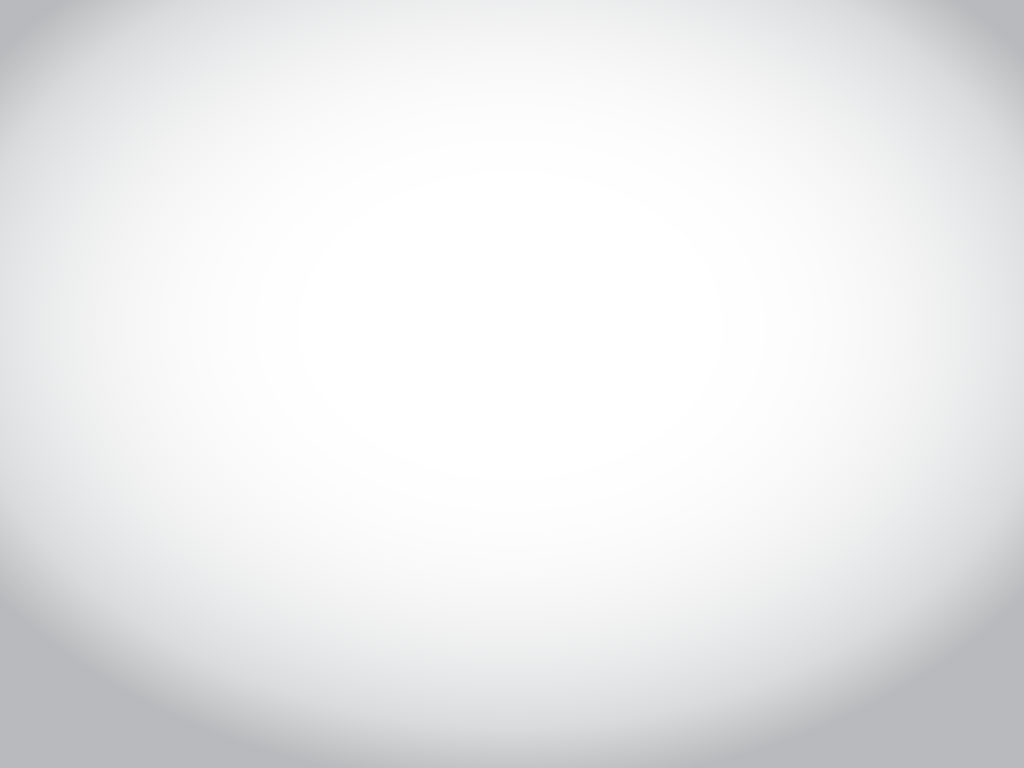 2. 培育門徒


8:32 他所念的那段經文是這樣：
　　『他像羊被牽去宰殺，
　　又像羔羊在剪毛的人手下無聲，
　　他也是這樣不開口。
　　33 他卑微的時候，得不到公義的審判，
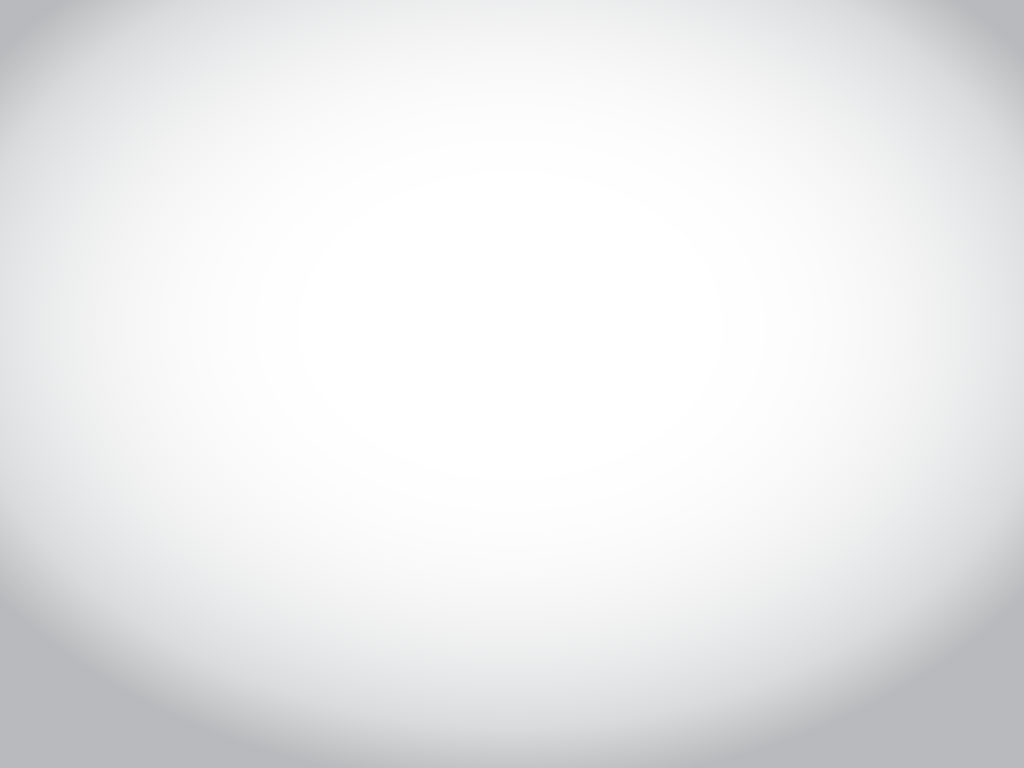 2. 培育門徒


　　誰能述說他的身世？
　　因為他的生命從地上被奪去。』
34 太監回答腓利說：『請問，先知說這話是指誰，是指自己，還是指別人呢？』35 腓利就開口，從這段經文開始，對他傳講耶穌的福音。
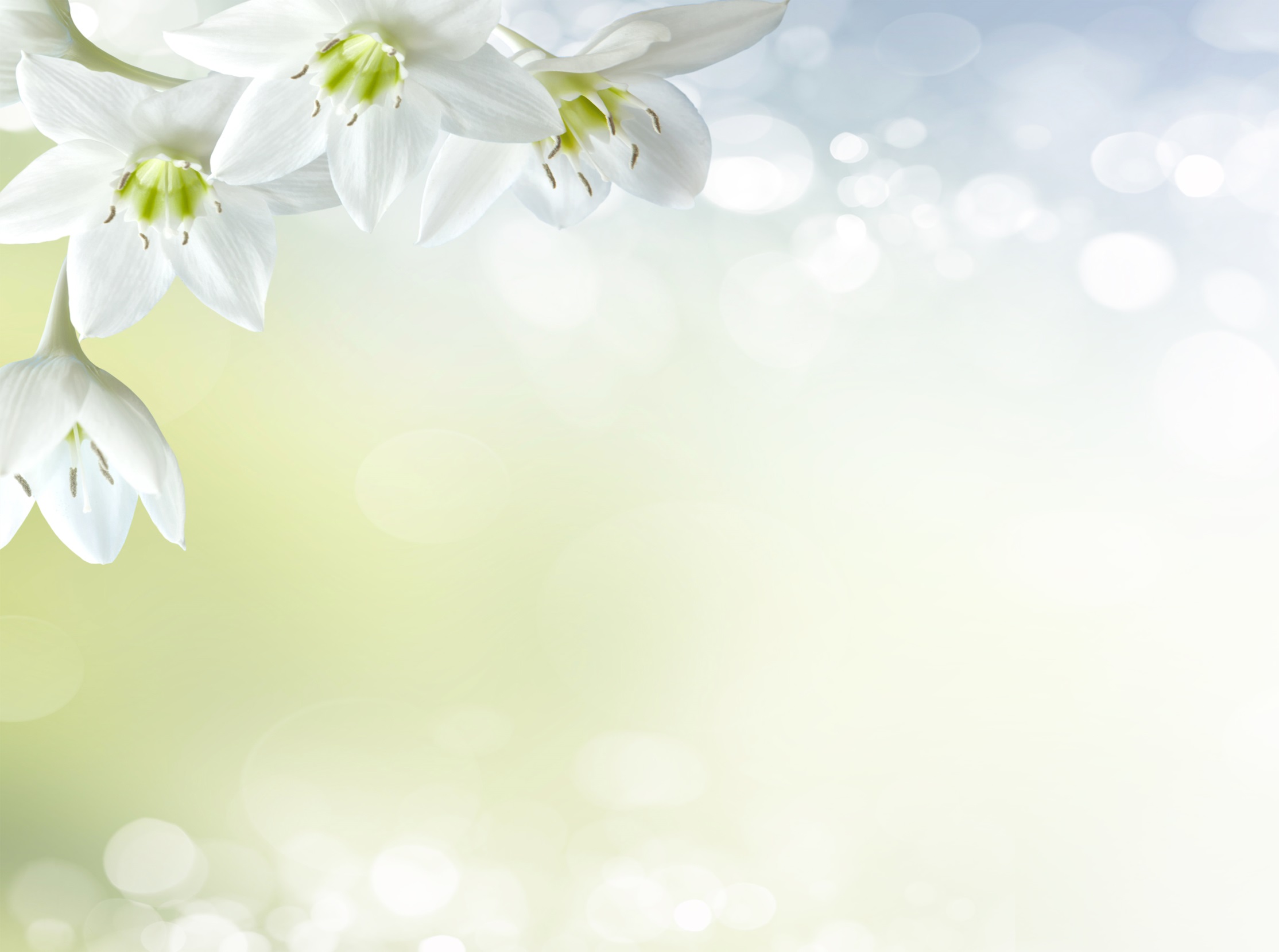 在太監的車子上，
　成為慕道班和栽培班的場所。

不論那是甚麼地方，
　　都不礙對於福音的認識，
　　　　　　　　以及建立生命。
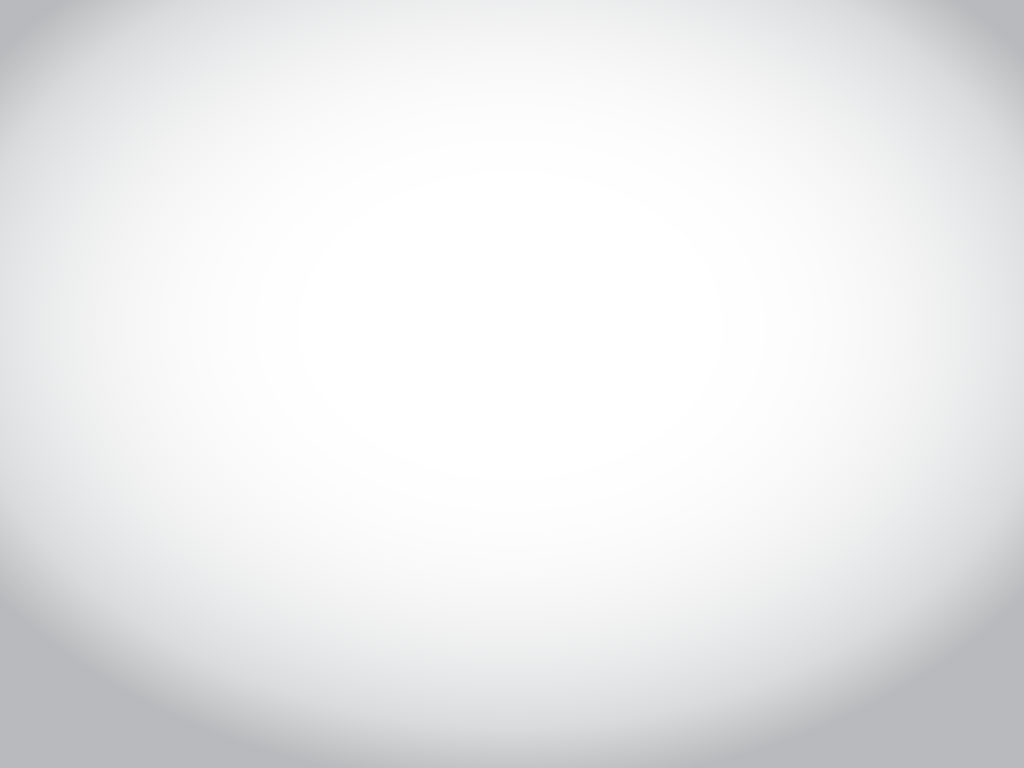 只要願意
　　聖經是我們的寶庫
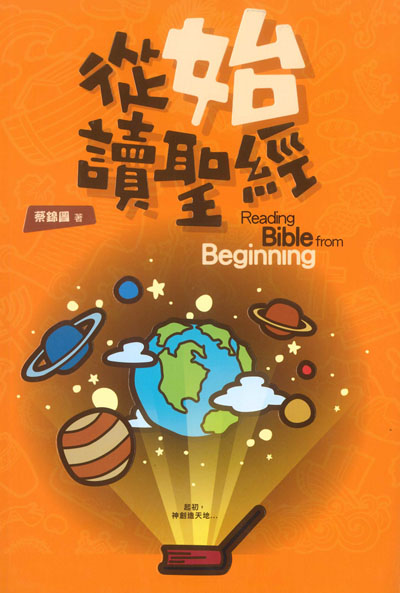 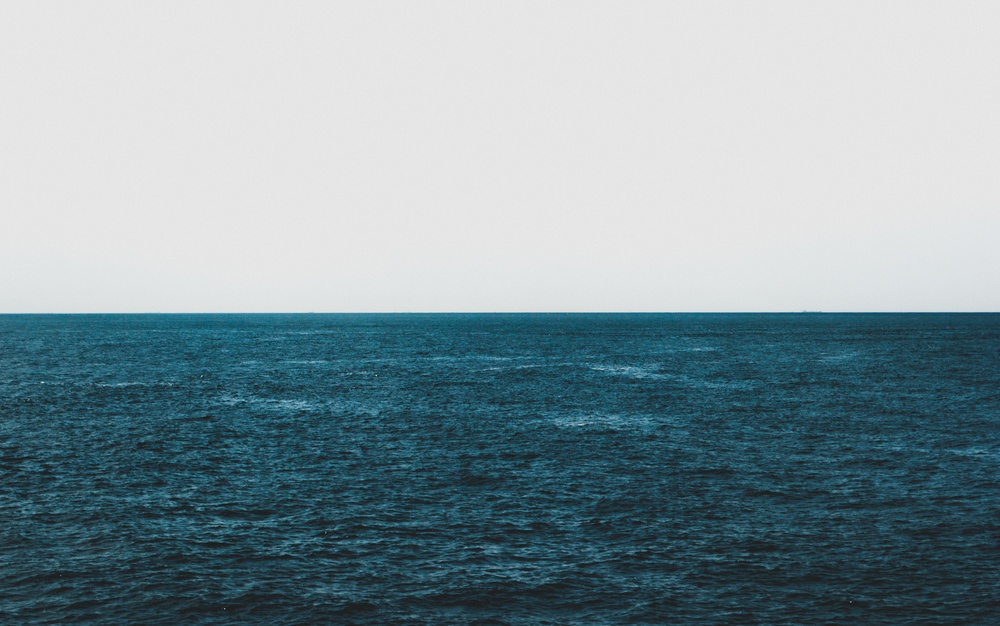 (3) 栽培成長 　　（使徒行傳8章36-39節）
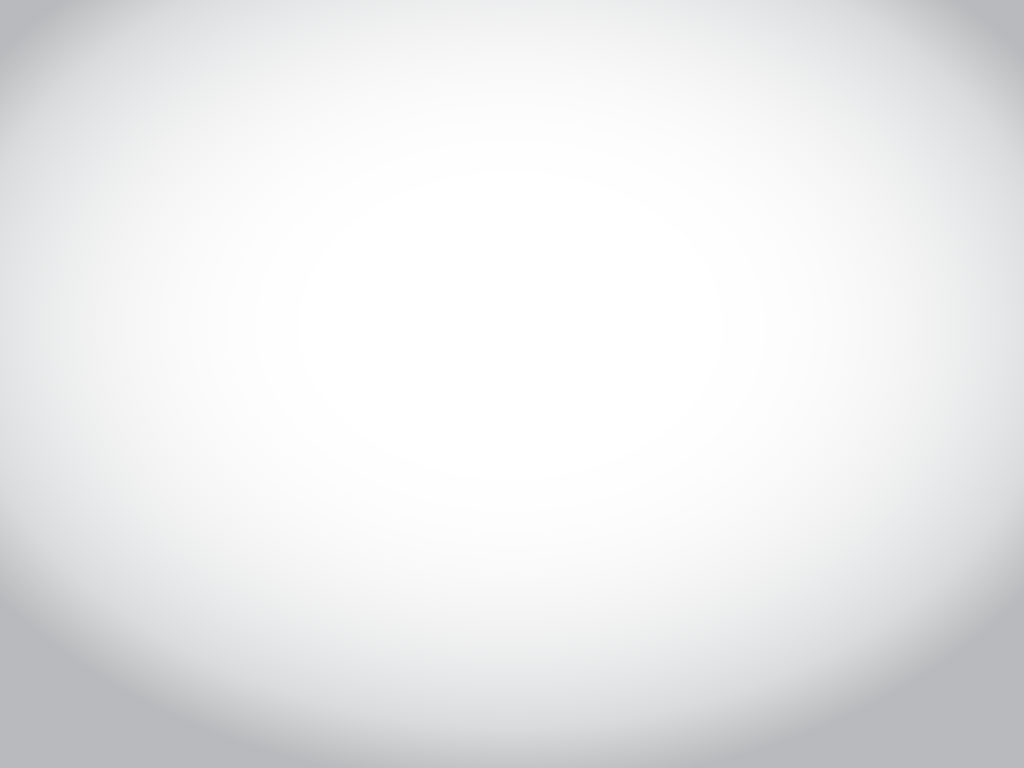 3. 栽培成長


8:36 二人正沿路往前走，到了有水的地方，太監說：『看哪！這裏有水，有甚麼能阻止我受洗呢？』38 於是他吩咐把車停下來，腓利和太監二人一同下到水裏，腓利就給他施洗。
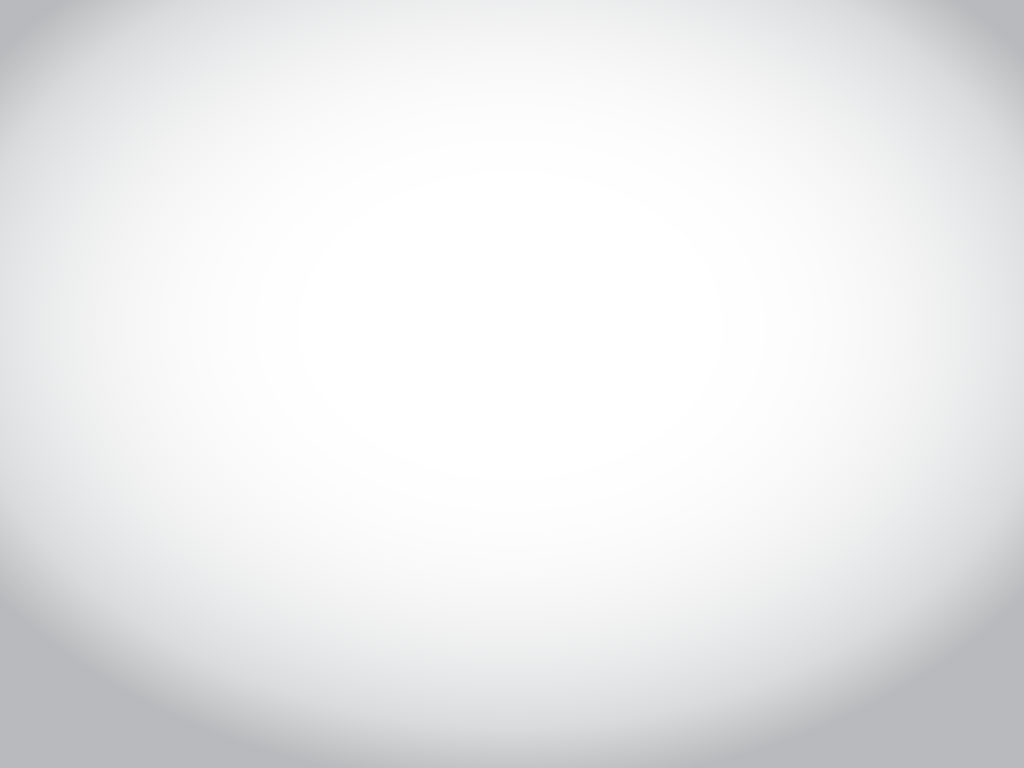 3. 栽培成長


39 他們從水裏上來，主的靈把腓利提了去，太監再也看不見他了，就歡歡喜喜地上路。
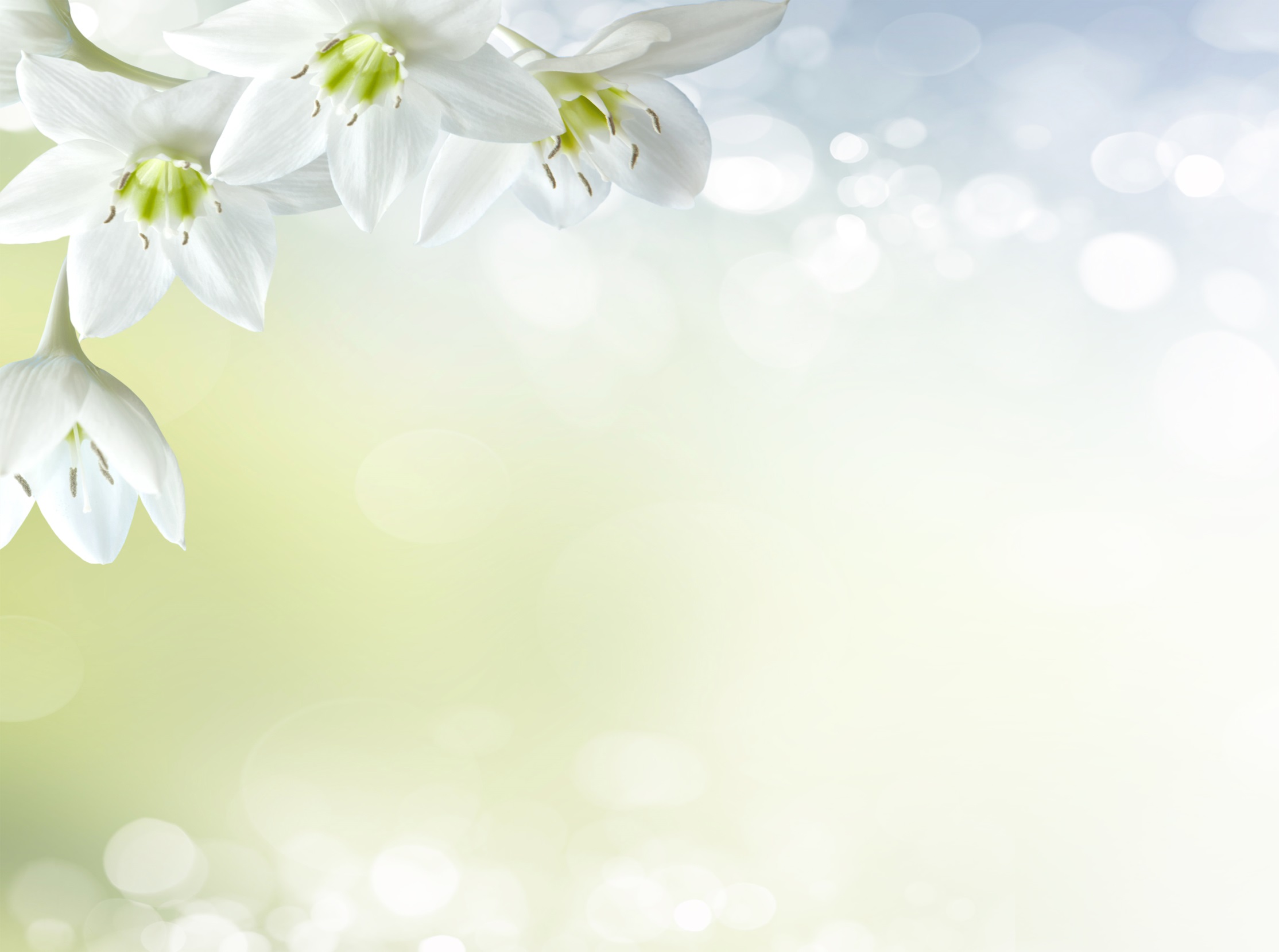 這個太監以浸禮的見證，
　顯示他踏上基督徒生命的第一步。

他在受浸之後，
　感受到新生命的喜悅，
　　並從此充滿盼望和喜樂，
　　　在他的位份中見證基督。
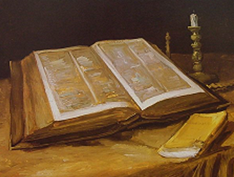 立志由今天開始讓我進入聖經中讓聖經進入我的生命中